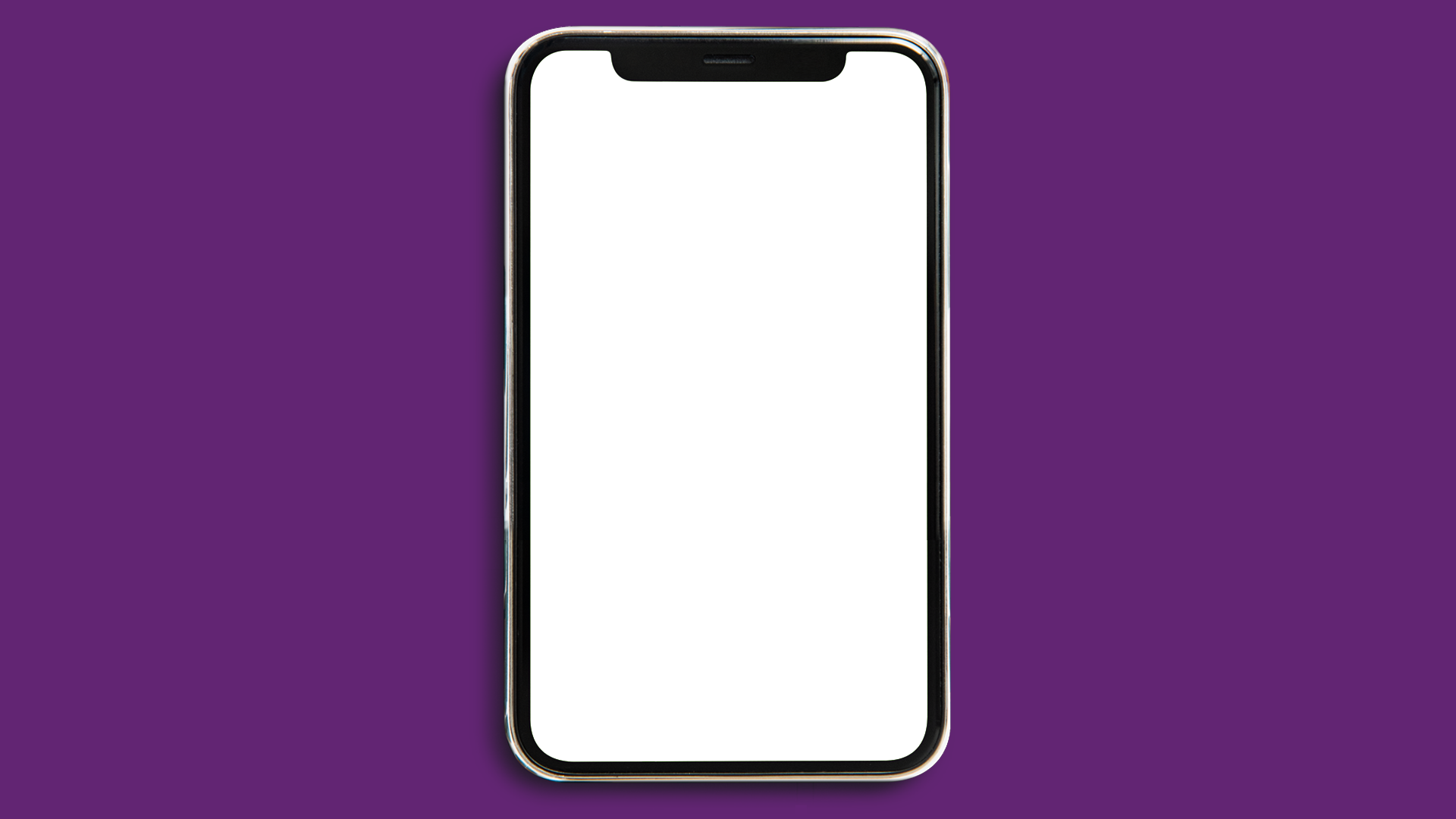 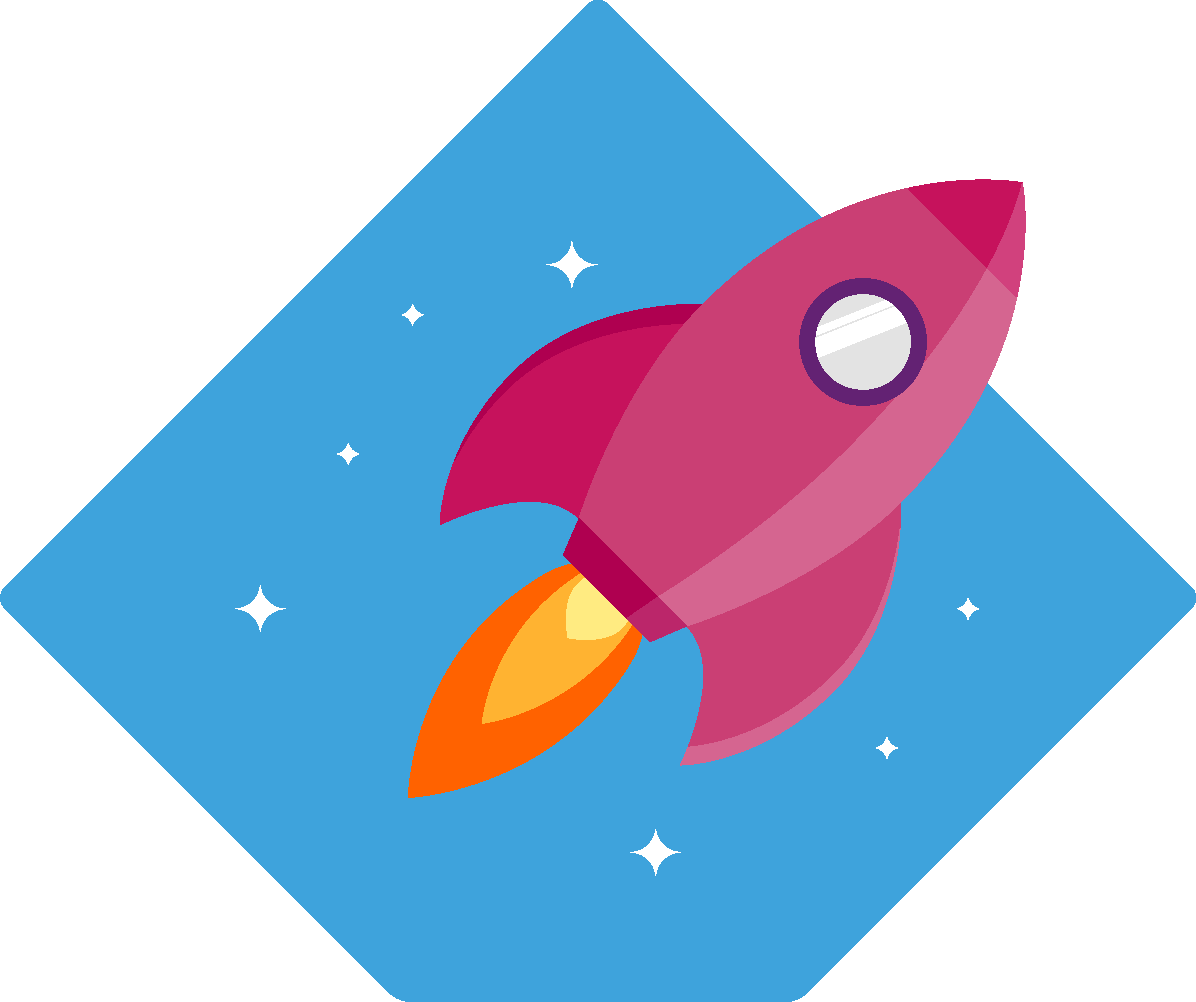 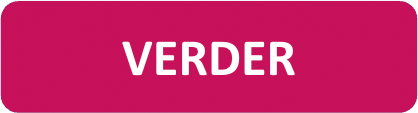 skillsdojo.nl/bouw-een-app-van-je-favoriete-boek
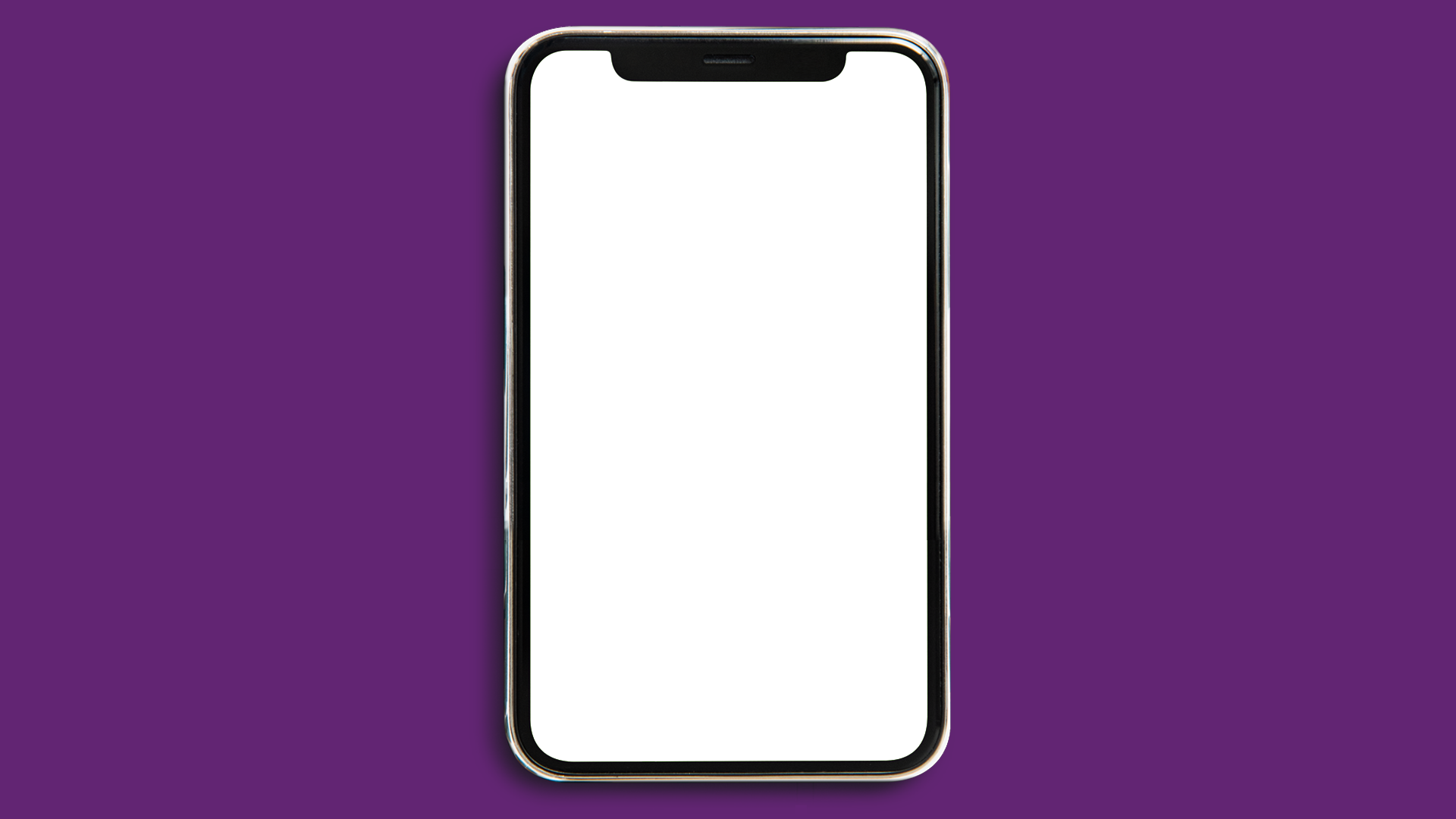 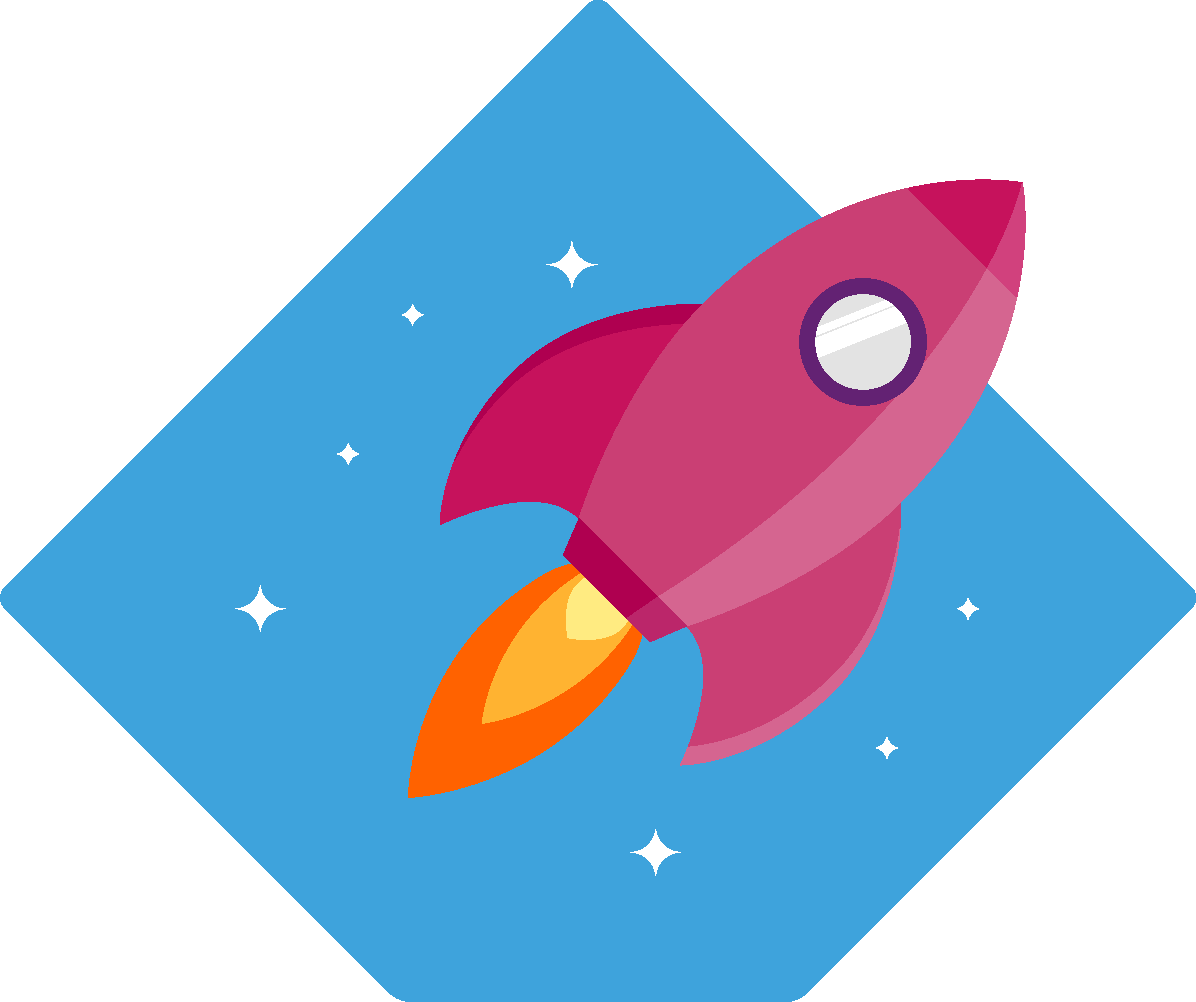 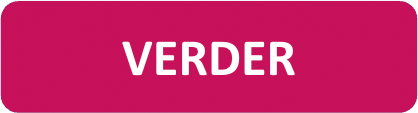 skillsdojo.nl/bouw-een-app-van-je-favoriete-boek
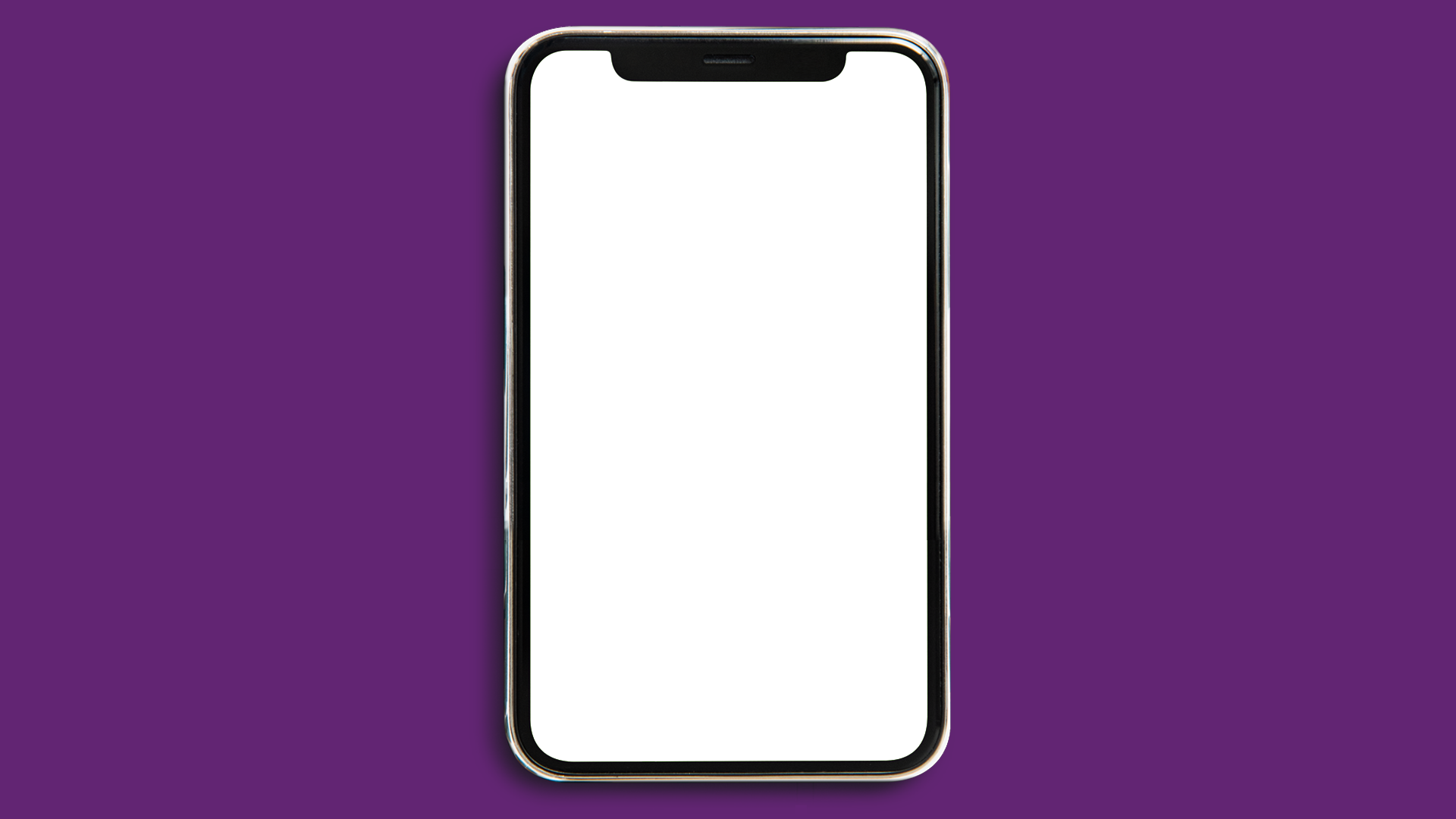 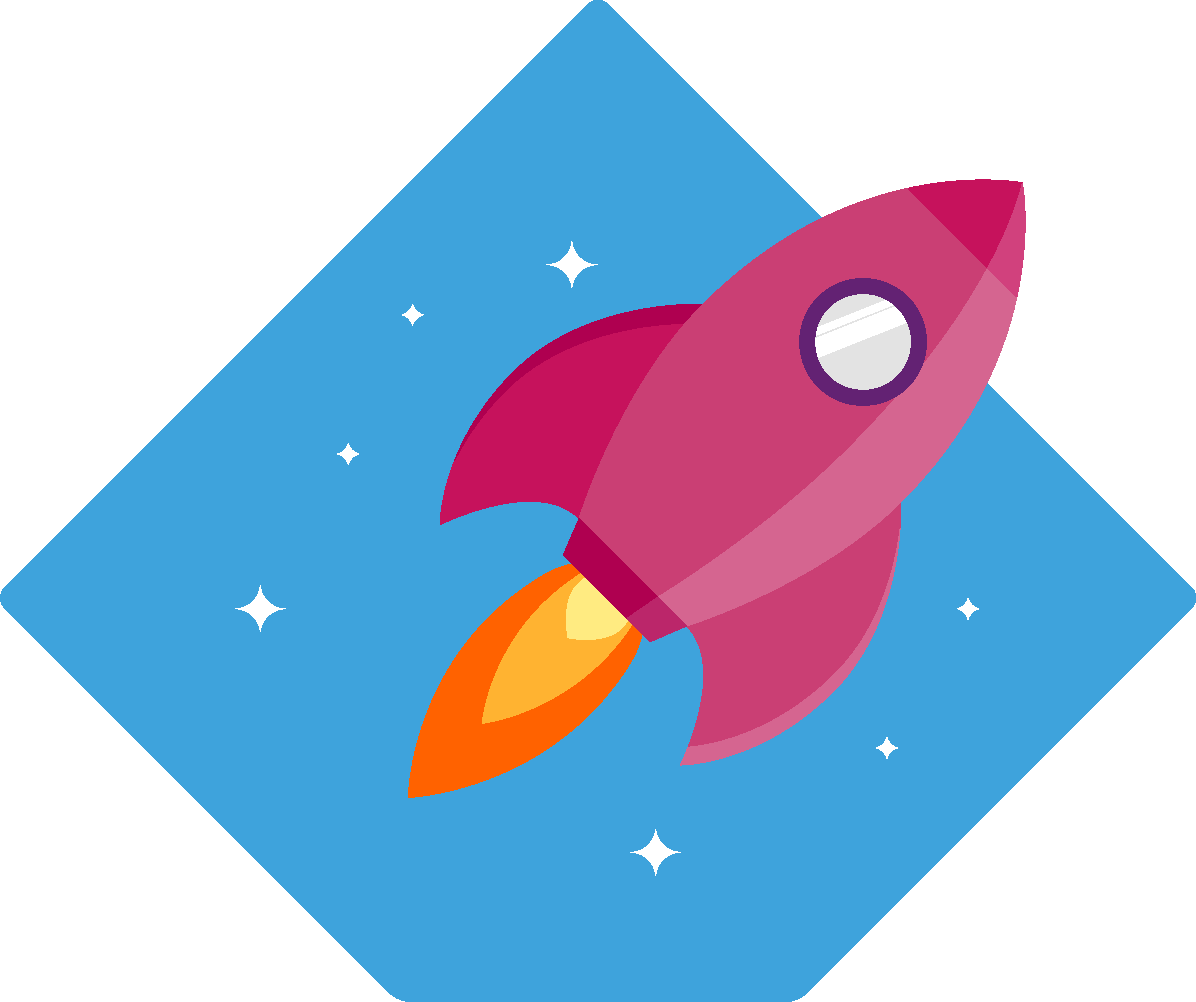 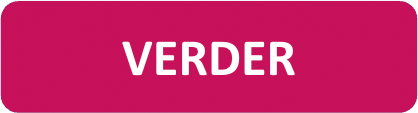 skillsdojo.nl/bouw-een-app-van-je-favoriete-boek